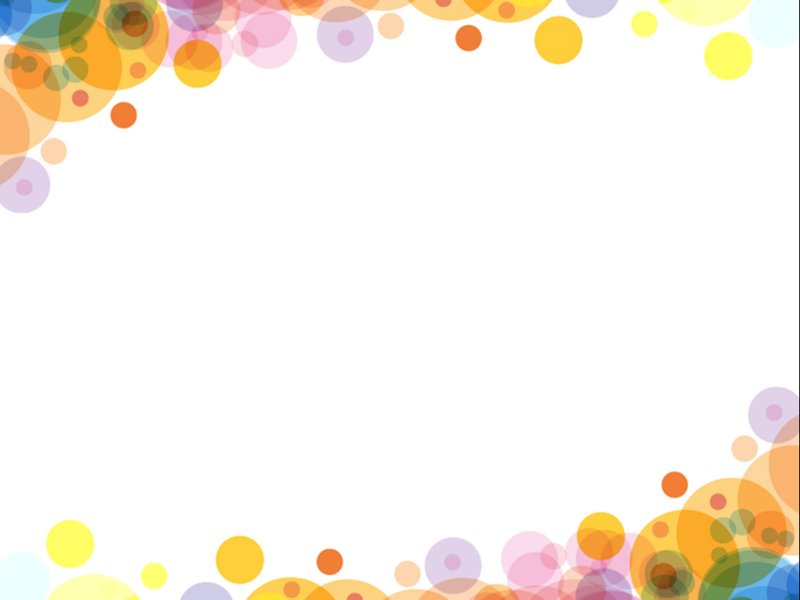 Деловая игра «Использование наглядных пособий по  приобщению детей к семейным ценностям»
Воспитатель МБДОУ ДС № 7 г. Кузнецка
 Кашаева Ирина Николаевна
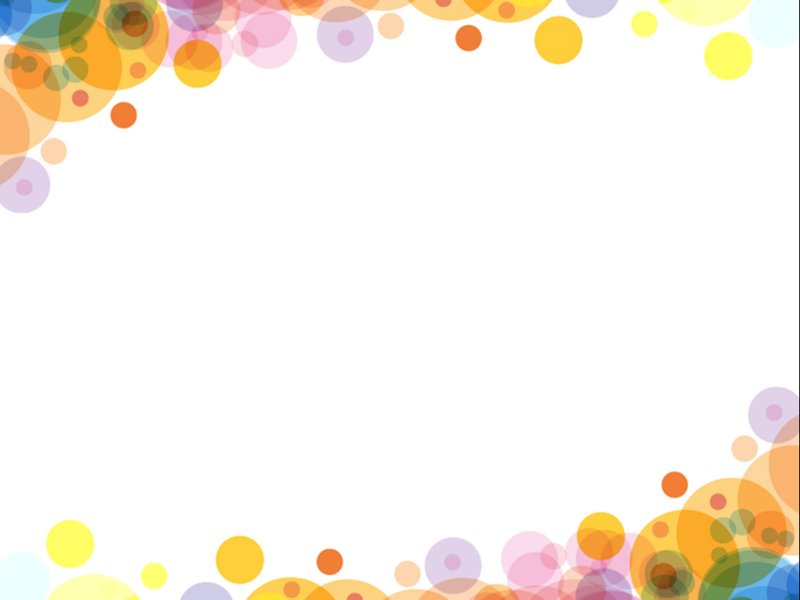 Дидактическое пособие «Говорящая  стена»
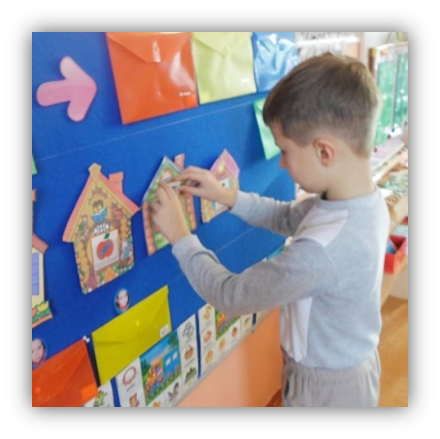 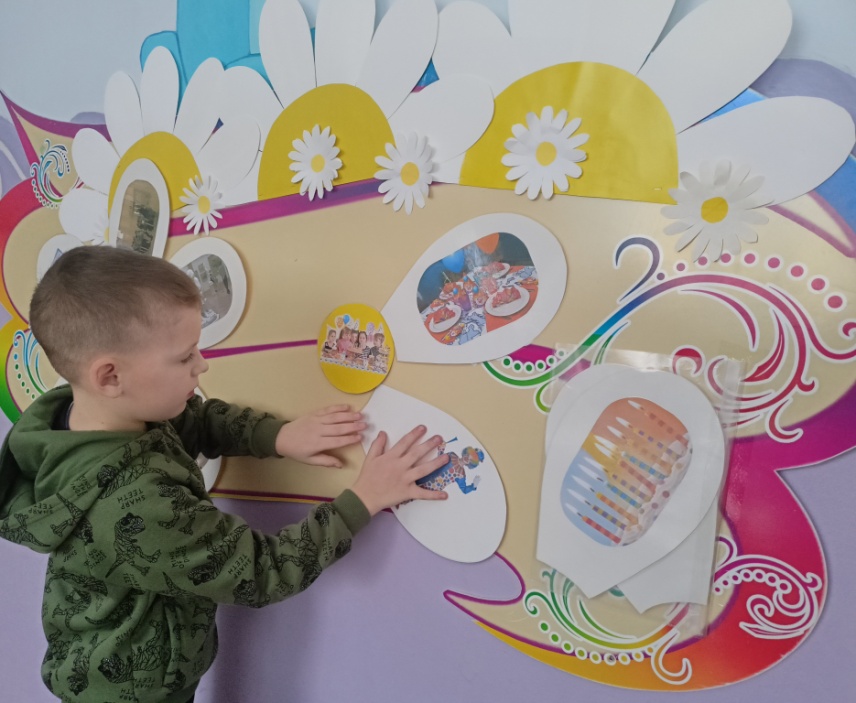 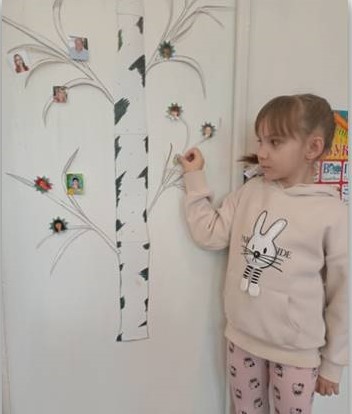 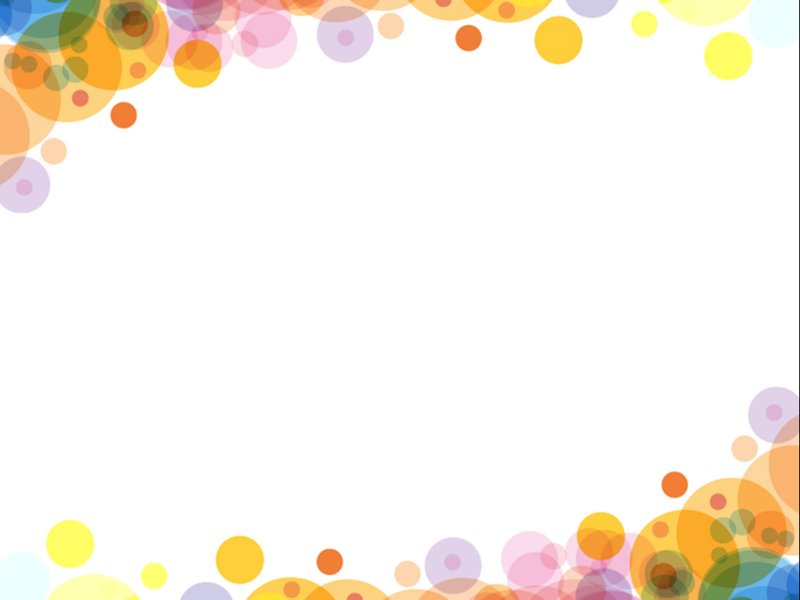 Дидактическое пособие                          «Говорящая стена»Цель: Усвоение норм семейных ценностей, принятых в обществе, включая моральные и нравственные.Задачи:Создать атмосферу эмоционального комфорта, условия для творческого самовыражения, для проявления познавательной активности детей. Формировать уважительное отношение и чувства принадлежности к своей семье.
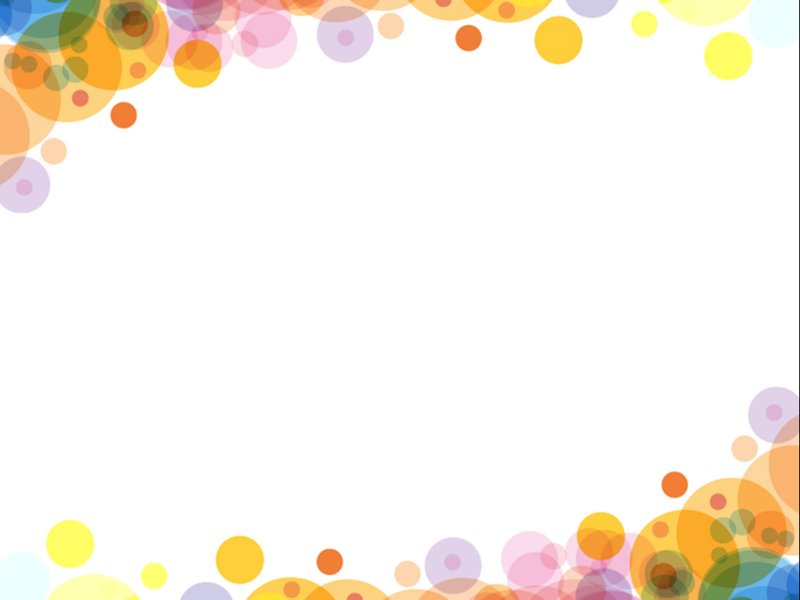 Дидактическое пособие «Семейное  дерево»
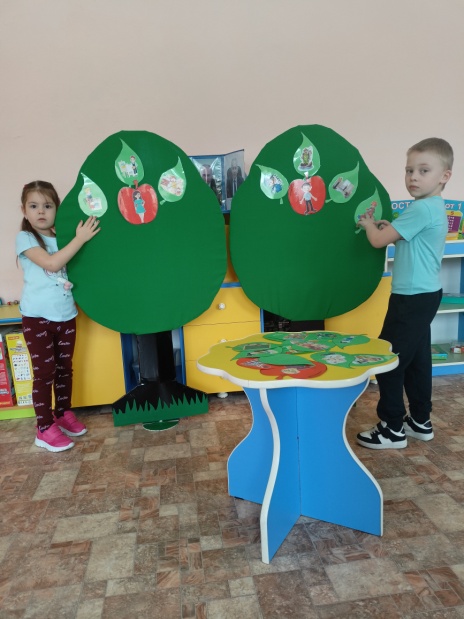 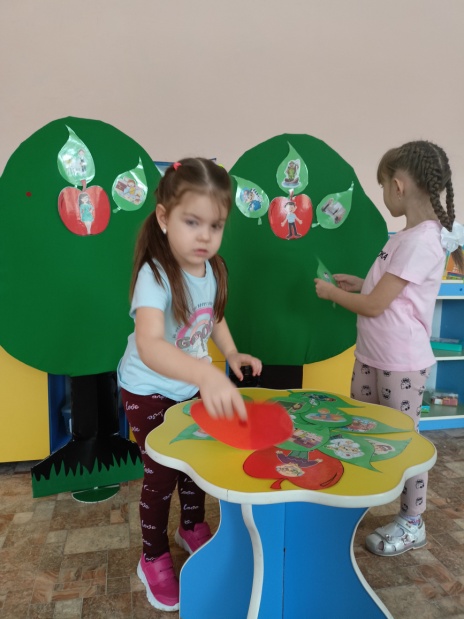 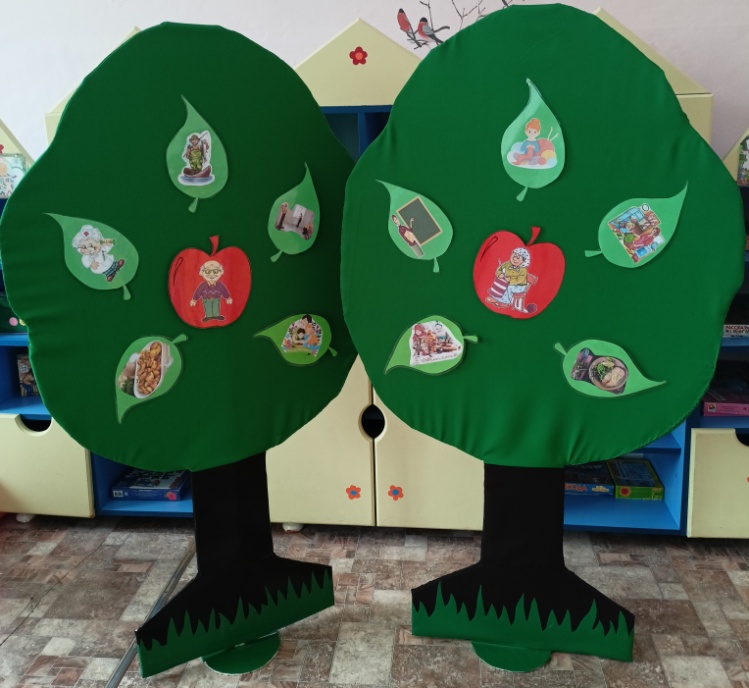 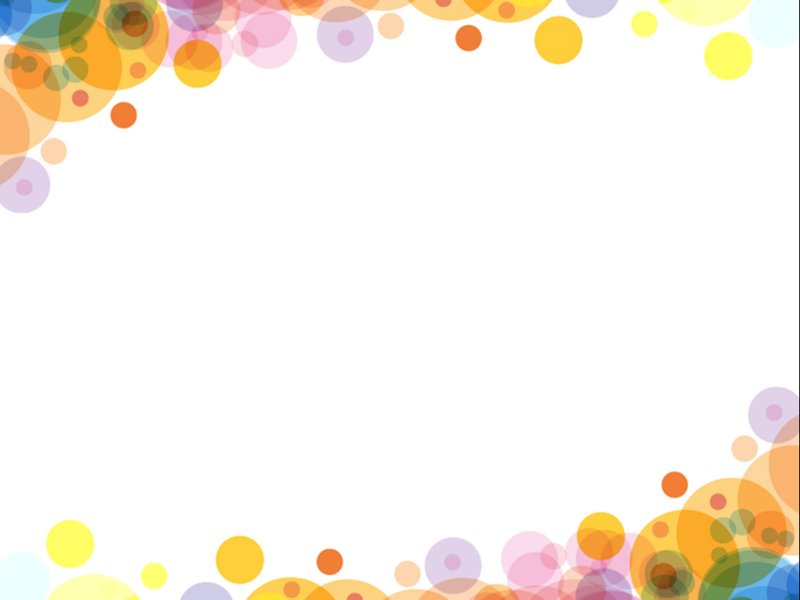 Дидактическое пособие                         «Семейное  дерево»Цель:Закрепление знаний детей о своей семье.Задачи:  Учить ориентироваться в родственных отношениях; формировать представления о профессиях взрослых, о домашних обязанностях,  о семейных взаимоотношениях, совместных досугах и т.д.; Воспитывать любовь, доброжелательное отношение к членам семьи, желание помогать им, заботиться о них.
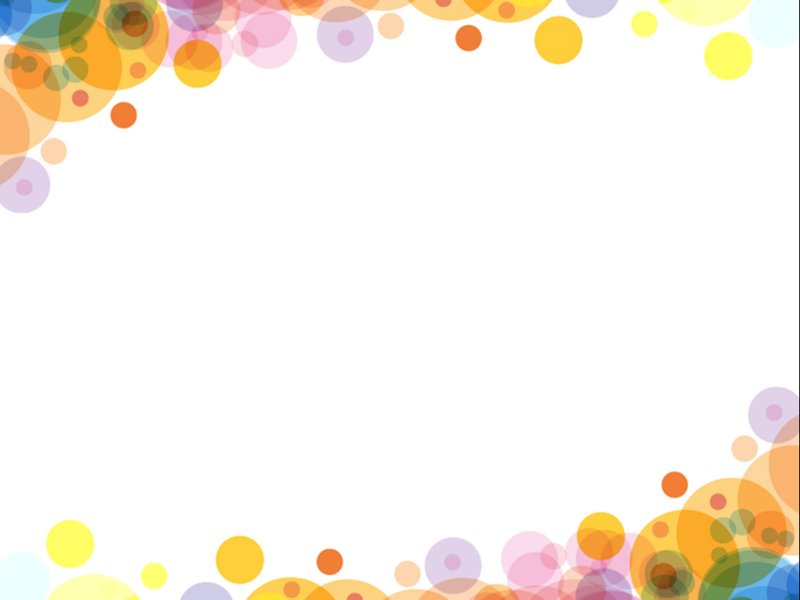 Дидактическое пособие «Семейное  дерево»
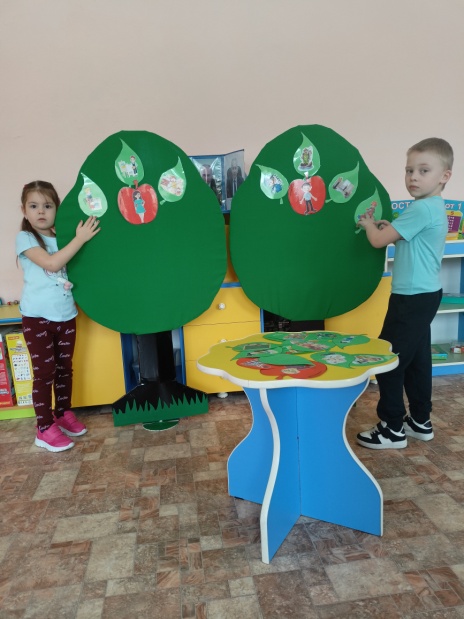 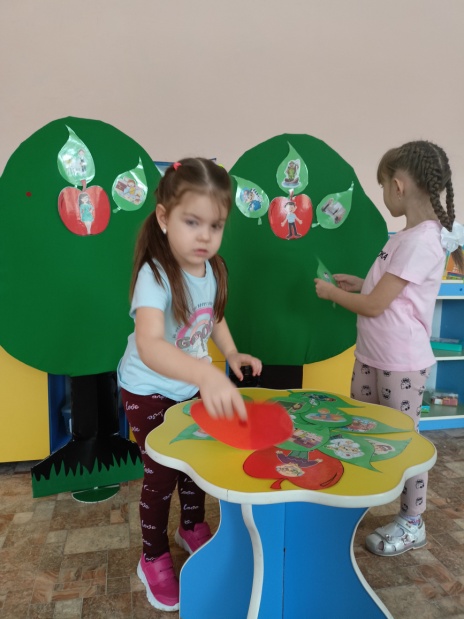 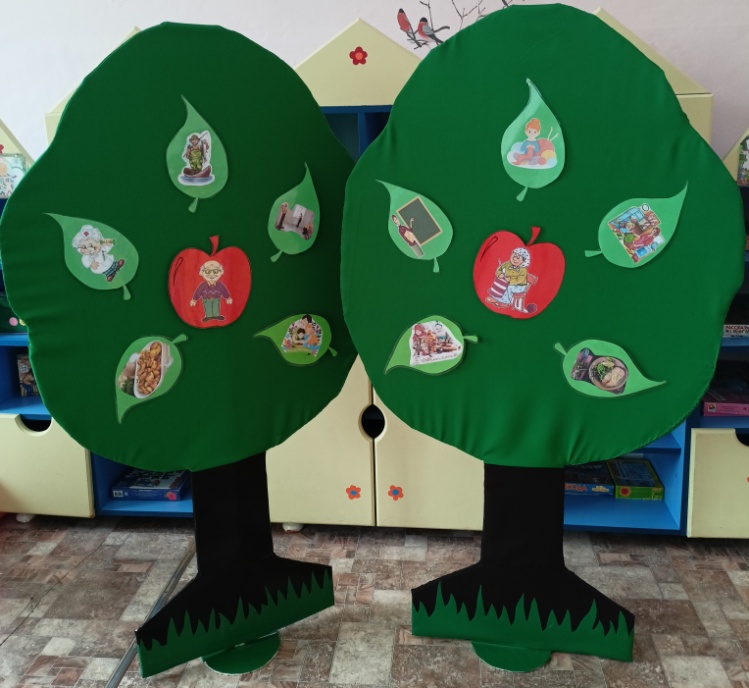 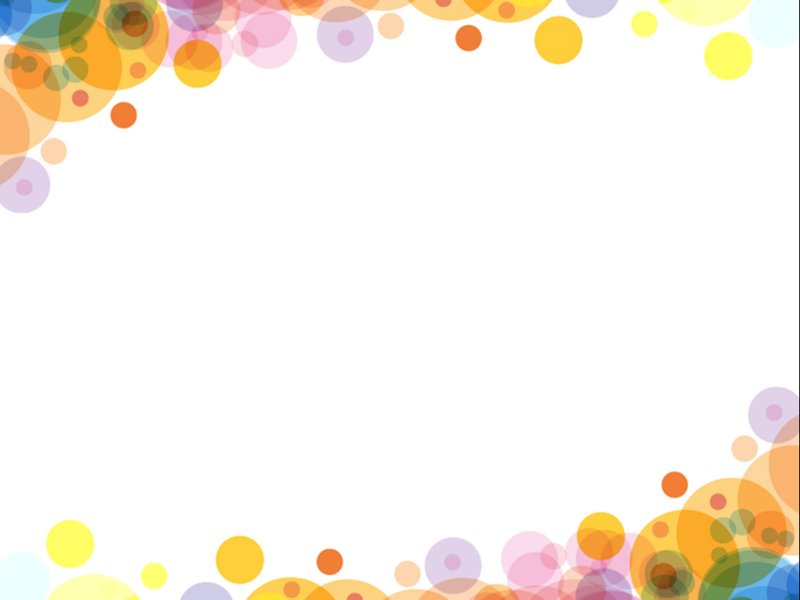 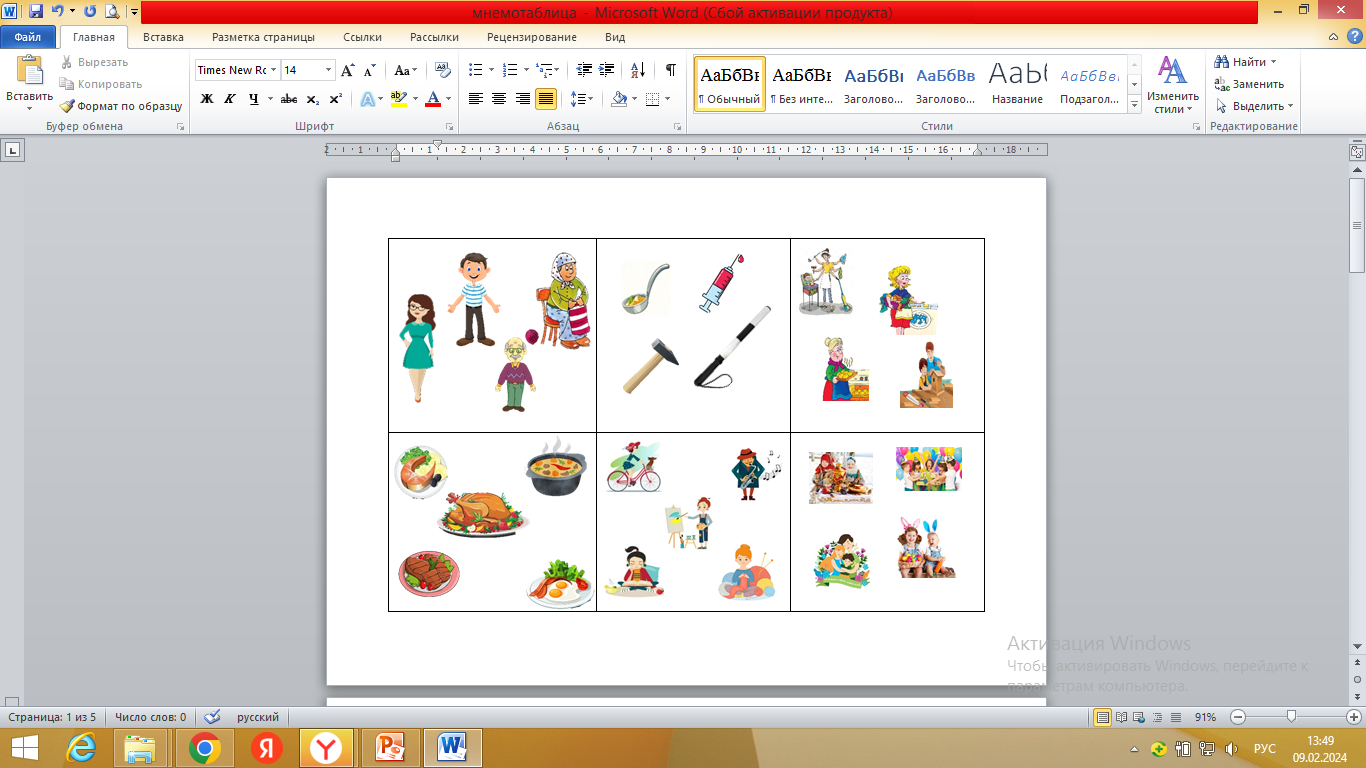 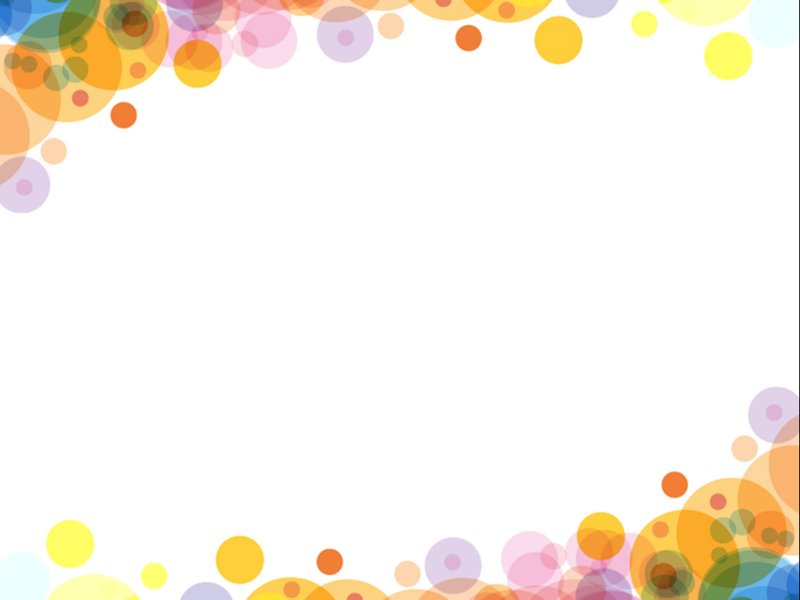 Дидактическое пособие Ромашка «Семейные ценности»
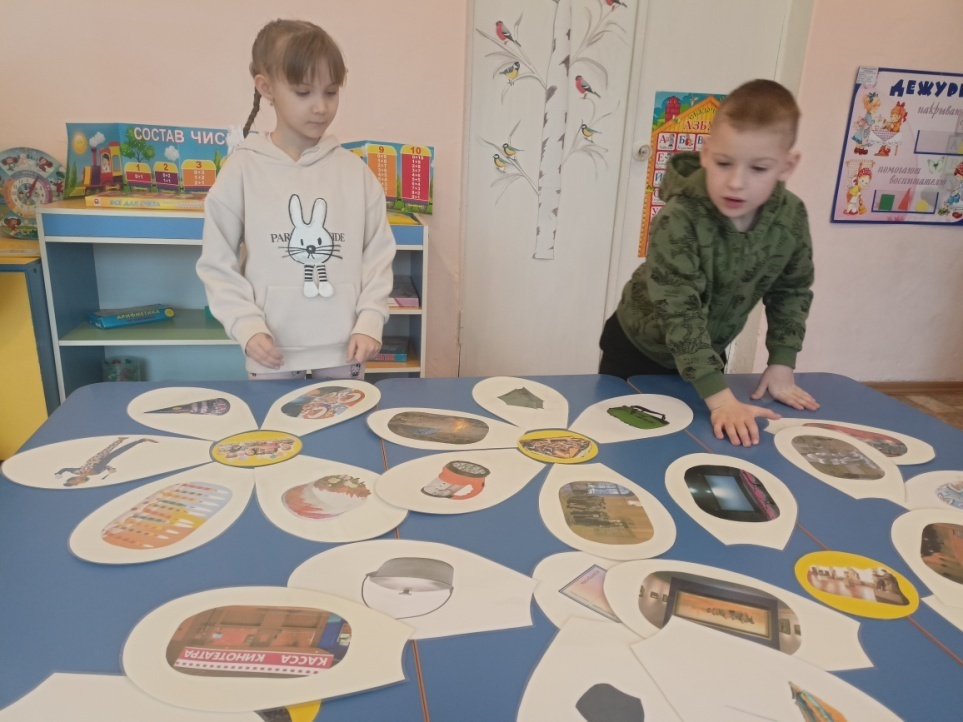 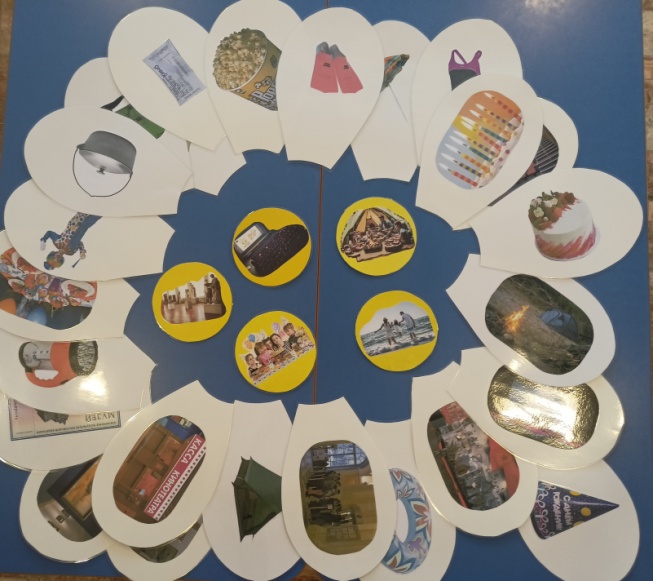 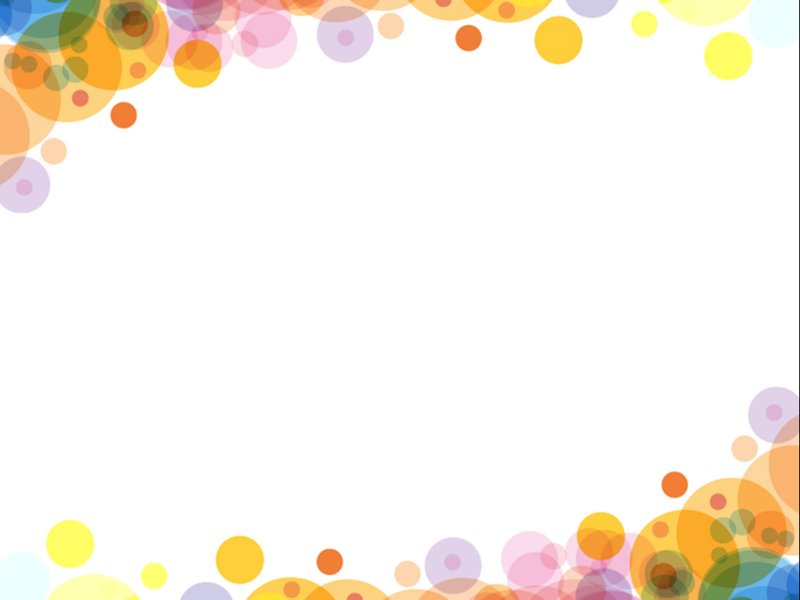 Дидактическое пособие  
                  Ромашка «Семейный досуг»
Цель: 
Воспитание ответственного отношения к семье как к базовой ценности общества.

Задачи:
Развивать способности коммуникативного общения; положительные эмоции и чувства;
Способствовать эмоциональному сближению взрослого и ребёнка. 
Воспитывать у дошкольников осознания доли собственного участия в создании тёплых семейных отношений.
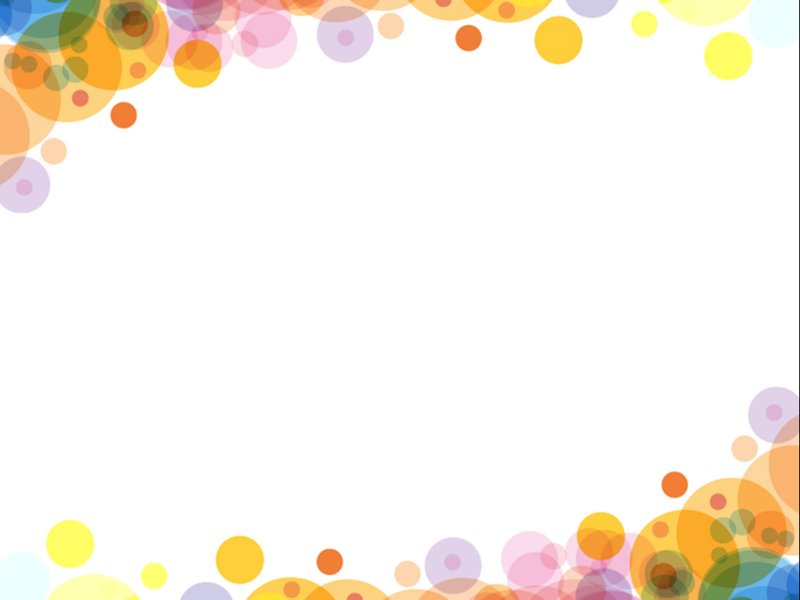 Дидактическое пособие Ромашка «Семейные ценности»
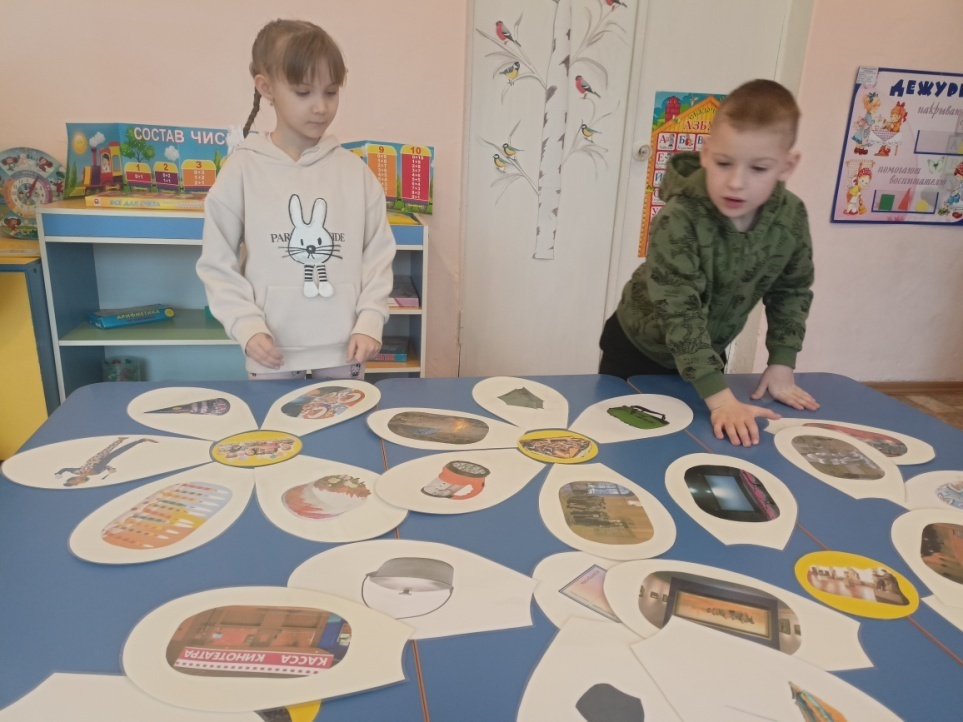 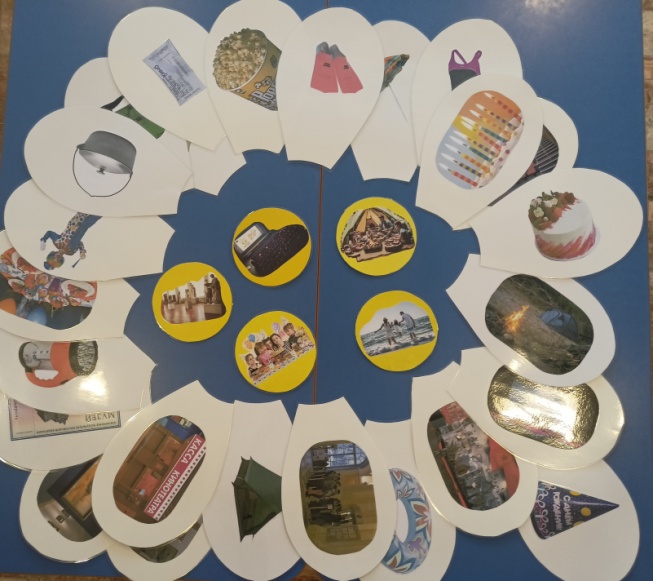 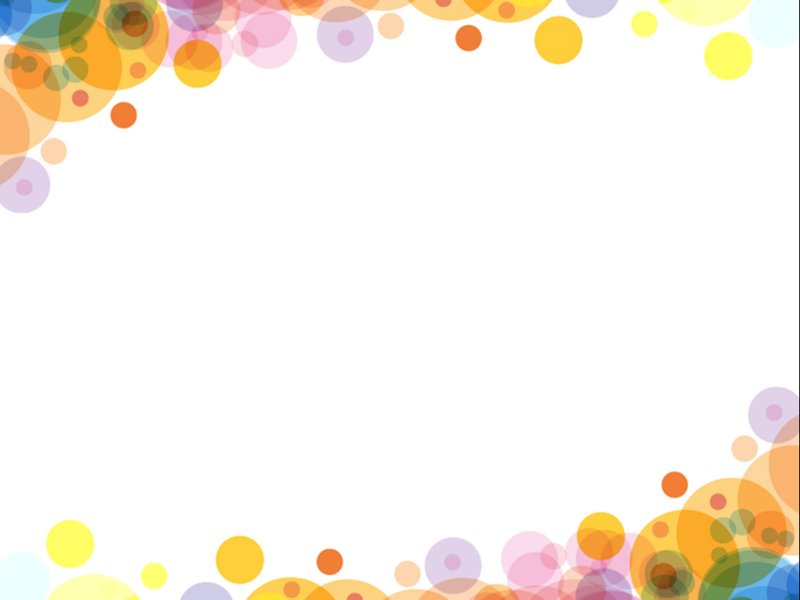 Интерактивная игра «Помощники»
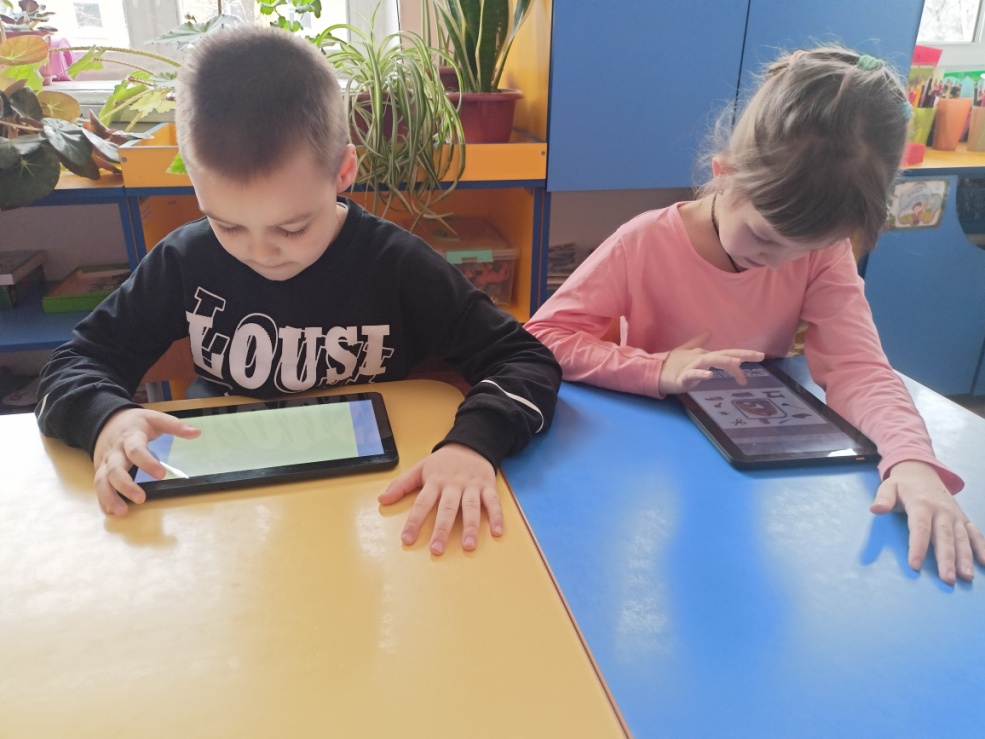 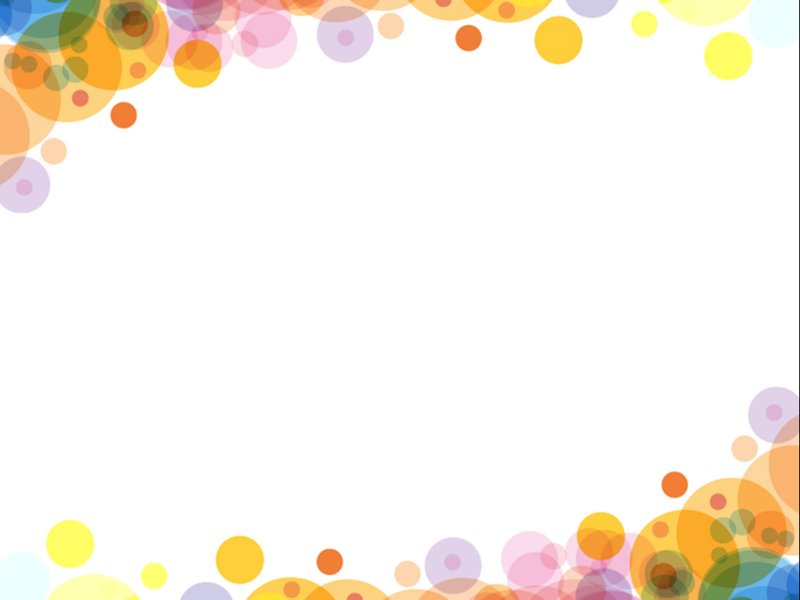 Интерактивная игра «Помощники»

Цель: 
Развитие мышления, зрительного внимания, умения классифицировать предметы по существенному признаку, обобщать.
Задачи:
Развивать  умение устанавливать причинно-следственные связи, монологическую и диалогическую речь, трудовые навыки.
Формировать зрительное восприятие.
Воспитывать желание помогать родителям выполнять не сложную работу по дому
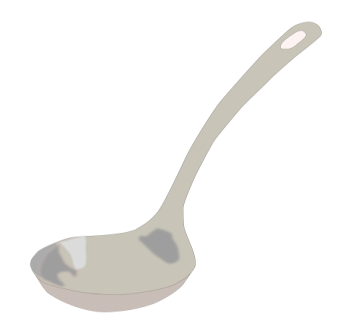 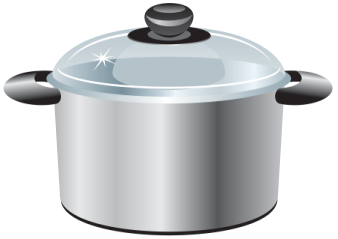 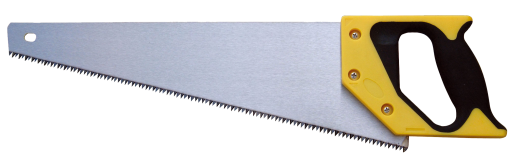 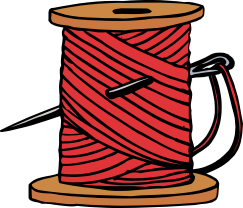 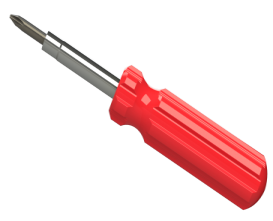 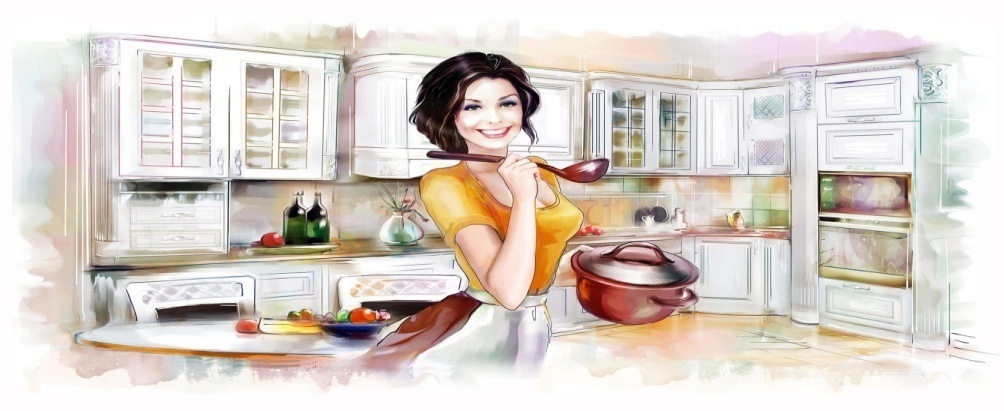 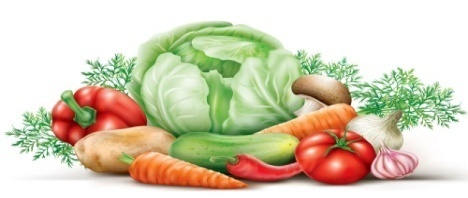 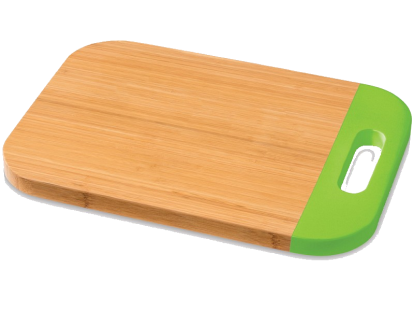 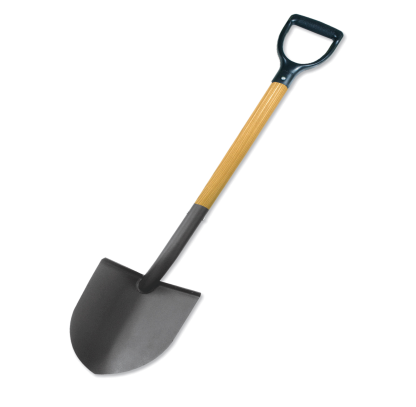 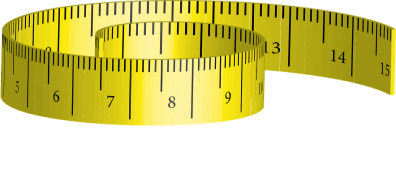 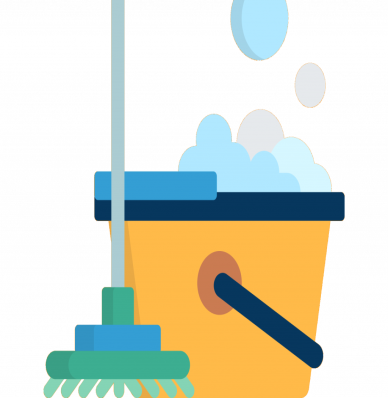 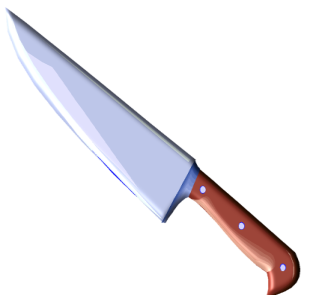 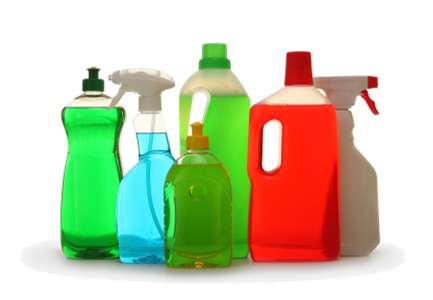 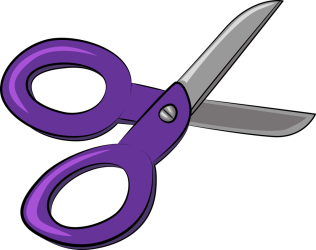 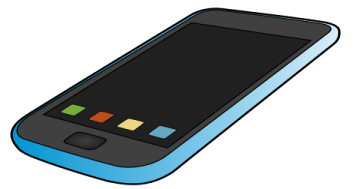 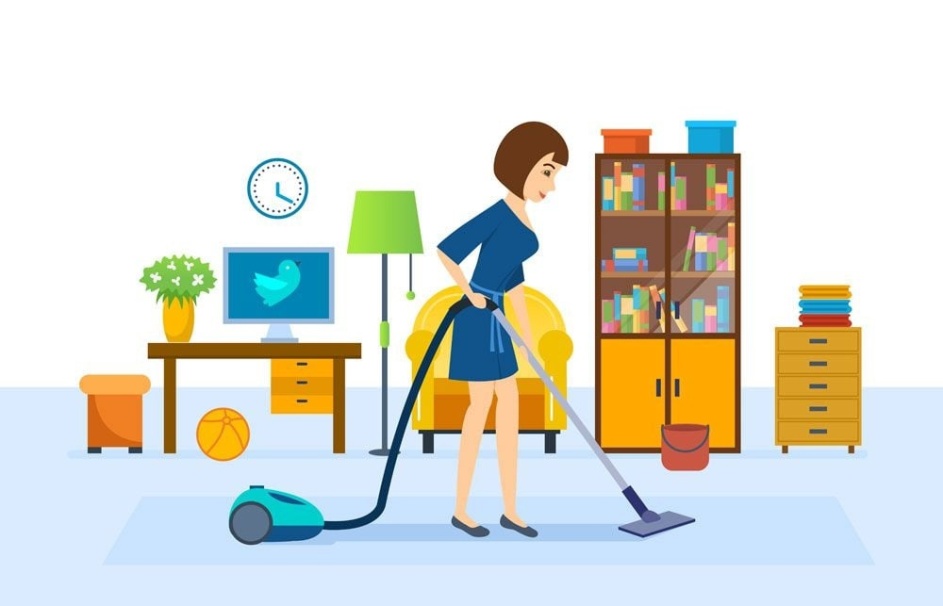 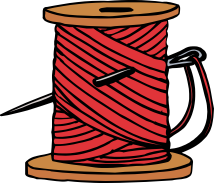 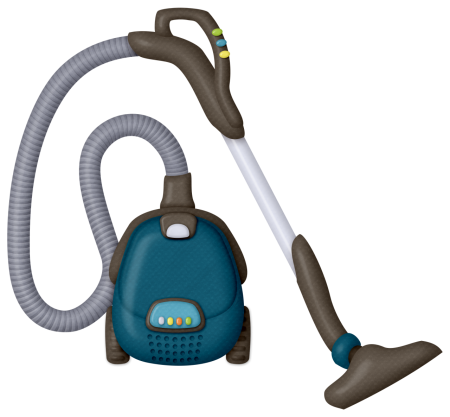 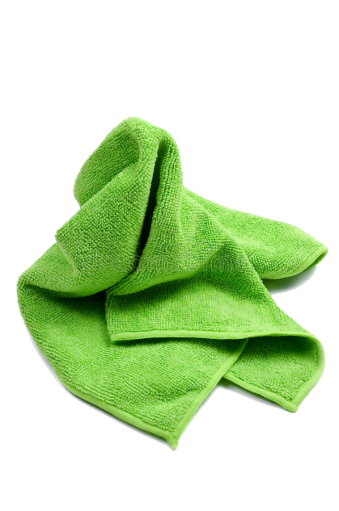 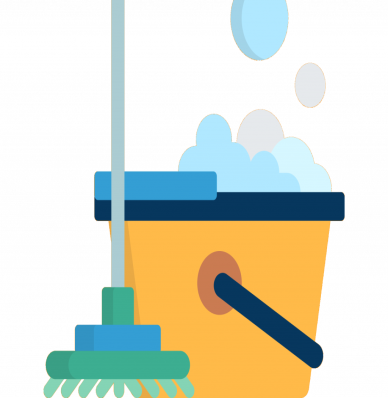 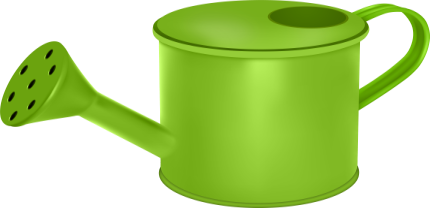 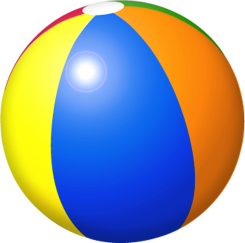 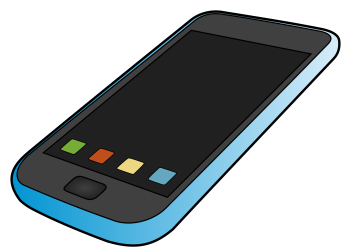 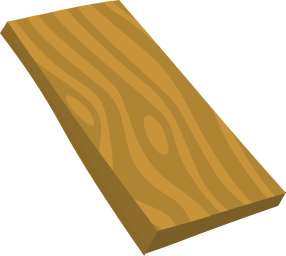 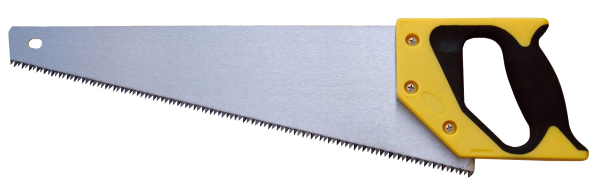 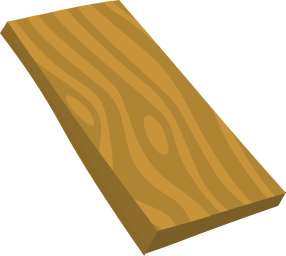 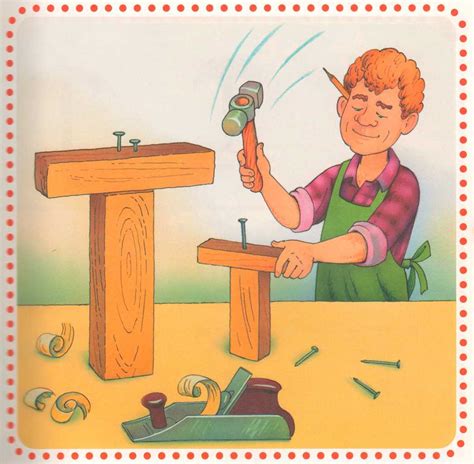 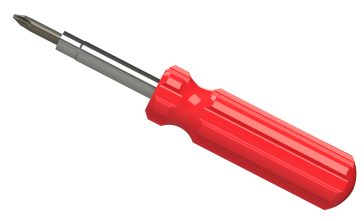 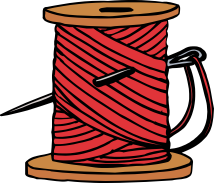 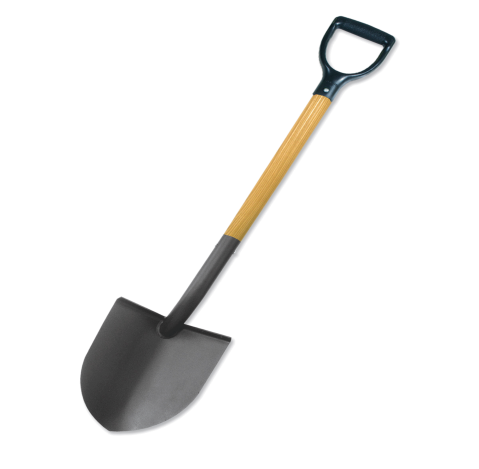 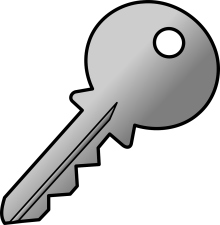 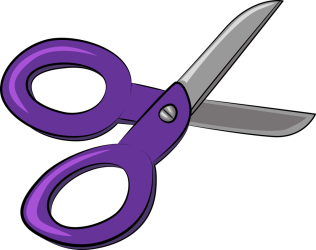 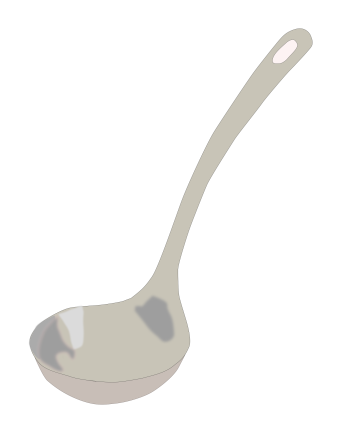 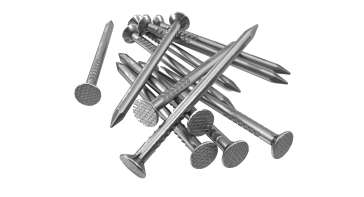 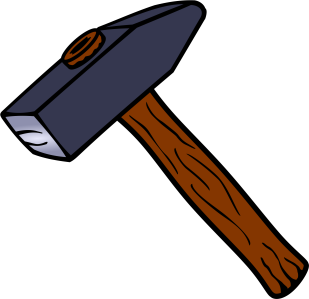 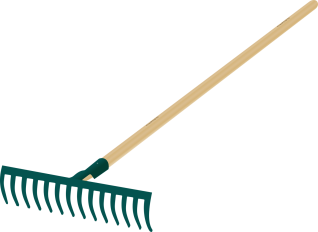 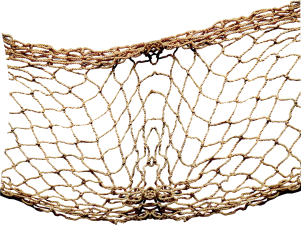 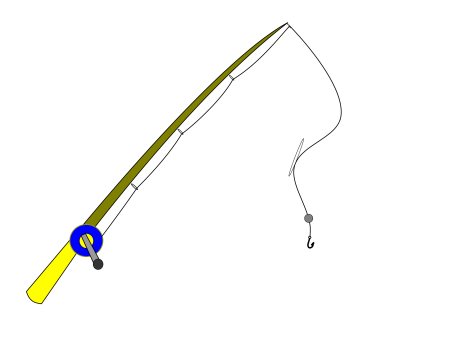 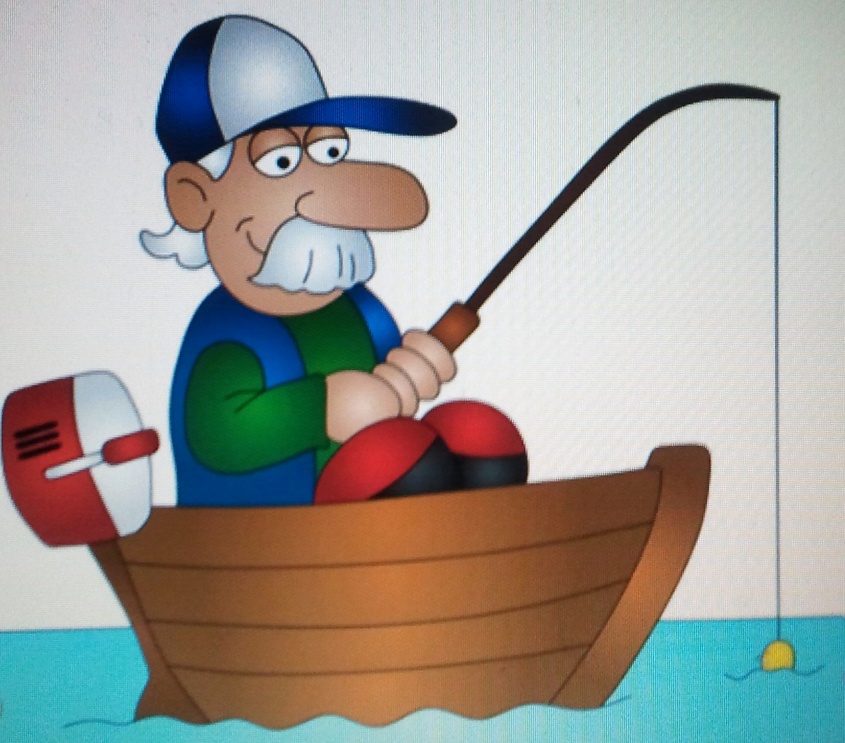 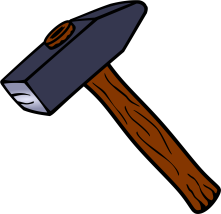 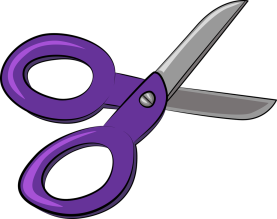 1870
1870
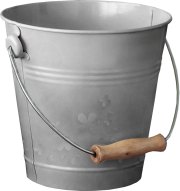 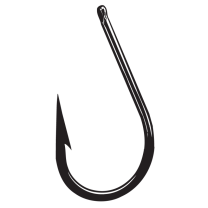 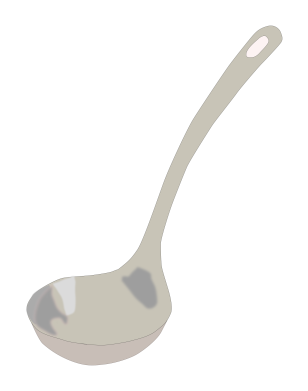 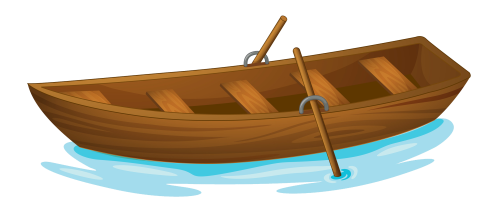 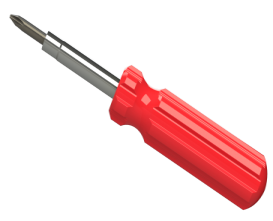 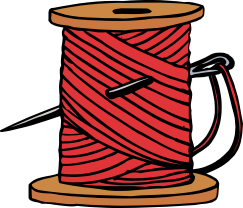 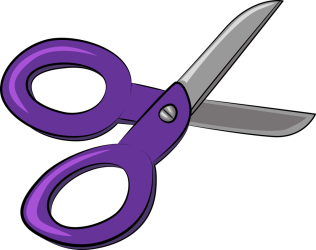 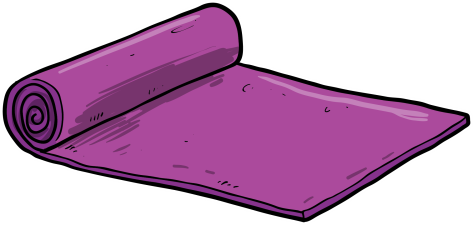 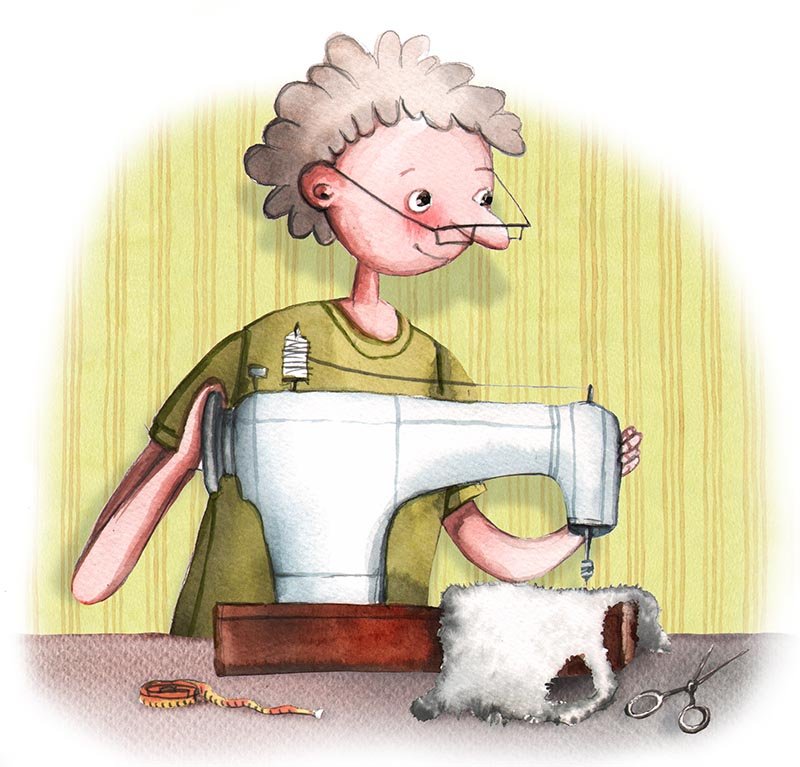 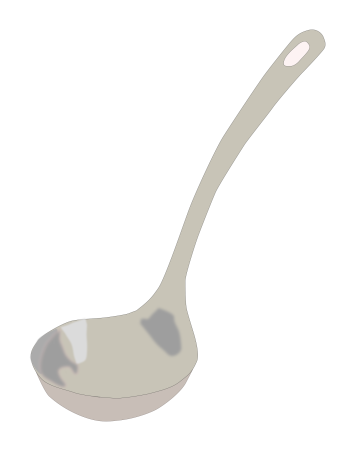 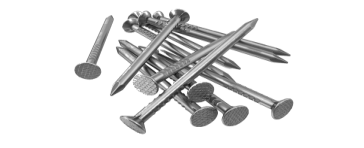 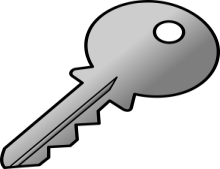 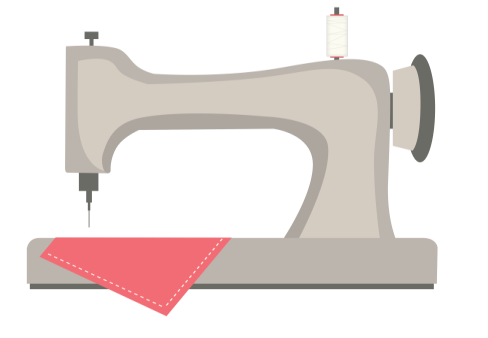 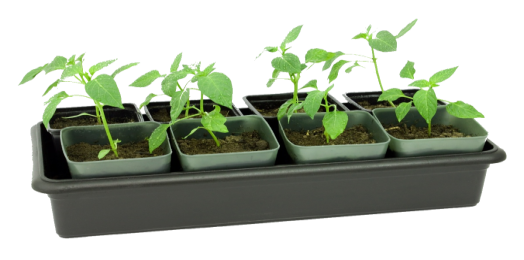 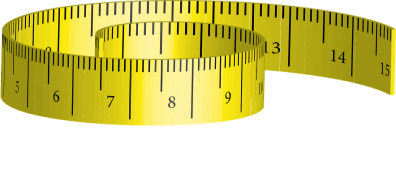 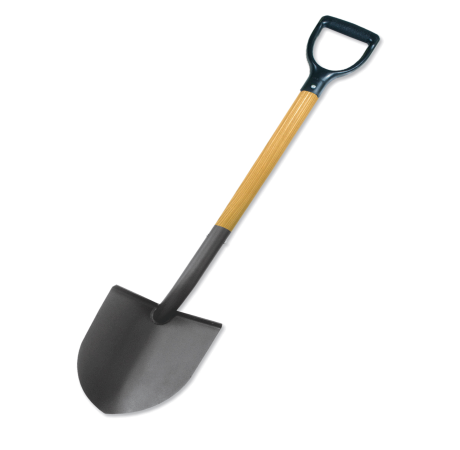 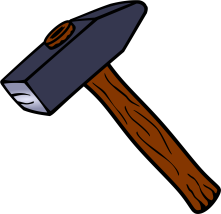 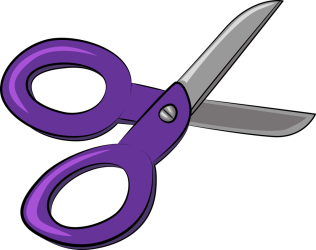 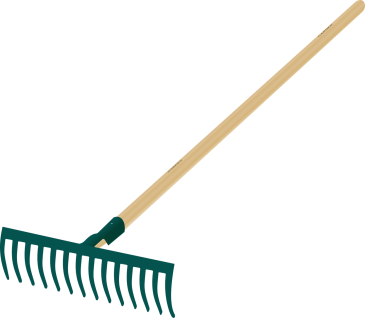 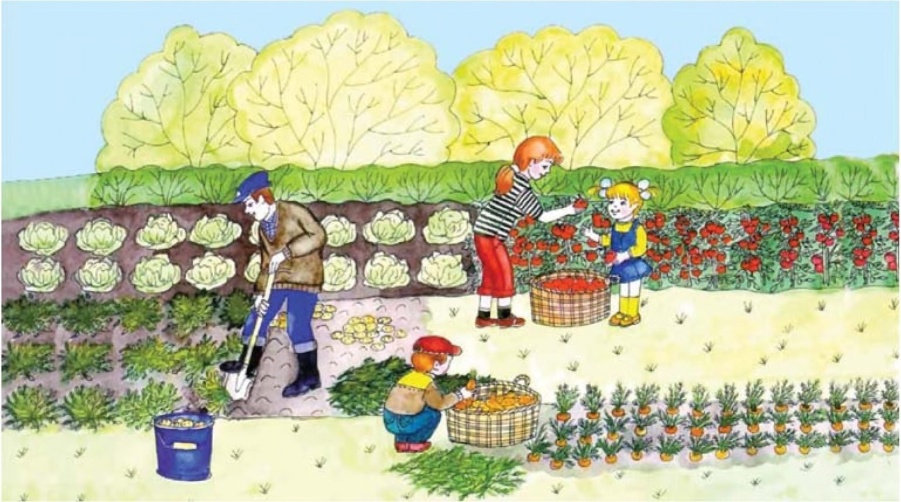 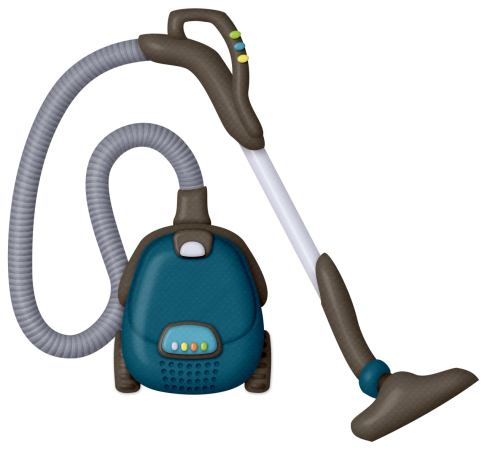 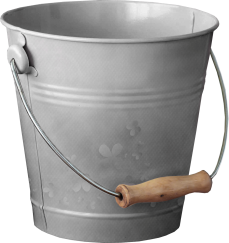 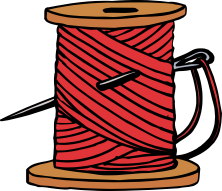 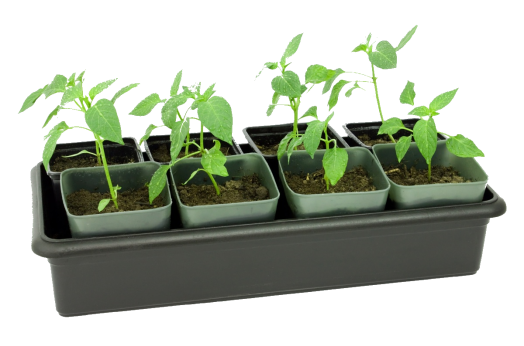 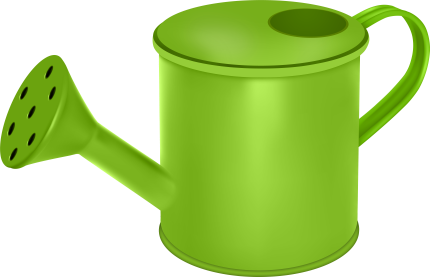 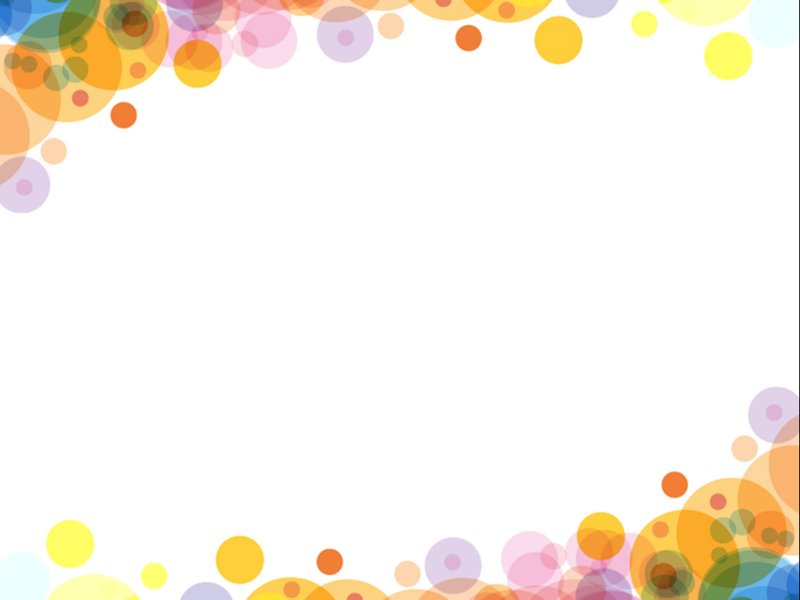 Дидактическое пособие «Сердце  комплиментов»
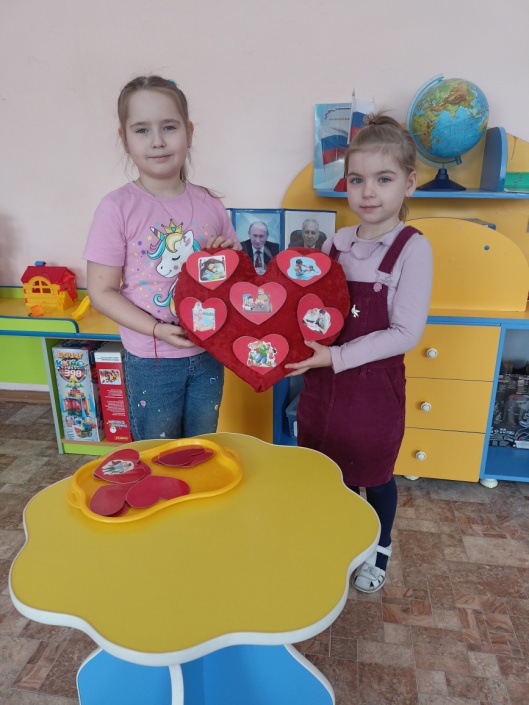 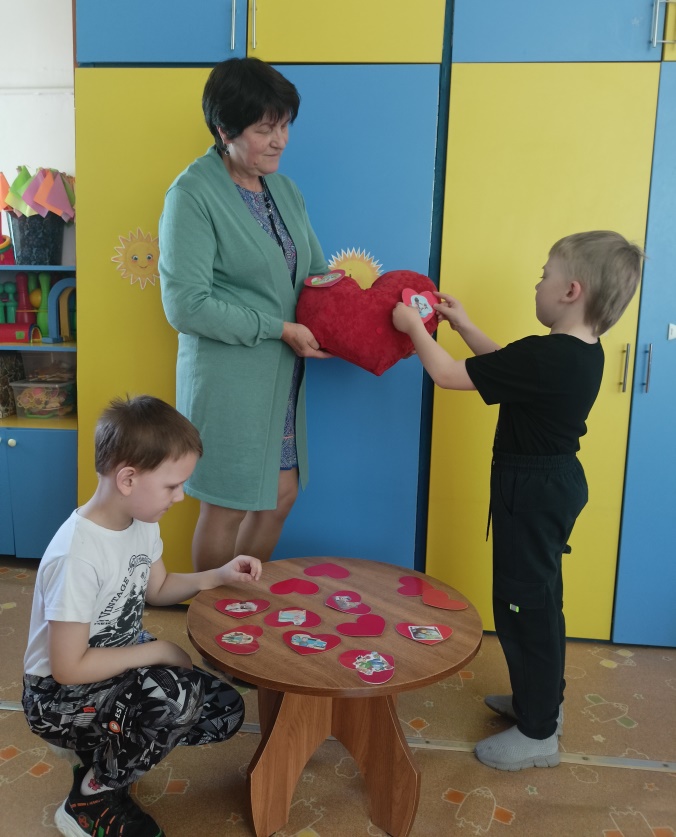 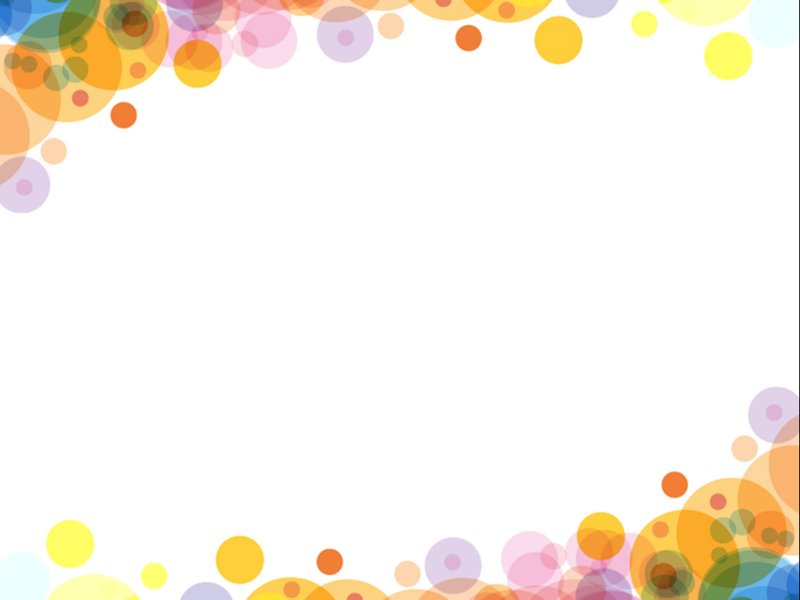 Дидактическое пособие «Сердце комплиментов»

Цель: 
Развитие умения замечать положительные качества в людях, выражать это в доброжелательной и приятной форме.
Задачи:
Развивать умение проявлять внимание к окружающим, устанавливать доброжелательные отношения, замечать положительные качеств других и выражать это словами.
Развивать в игре грамматический строй речи (проговаривание комплиментов);
Обогащать речь детей прилагательными при описании людей (добрая, красивая, щедрая и т.д.).
Поощрять попытки высказывать свою точку зрения (у нее красивое платье, милые сандалики и т.д. почему?).
Воспитывать готовность к взаимопомощи в процессе общения со сверстниками и взрослыми.
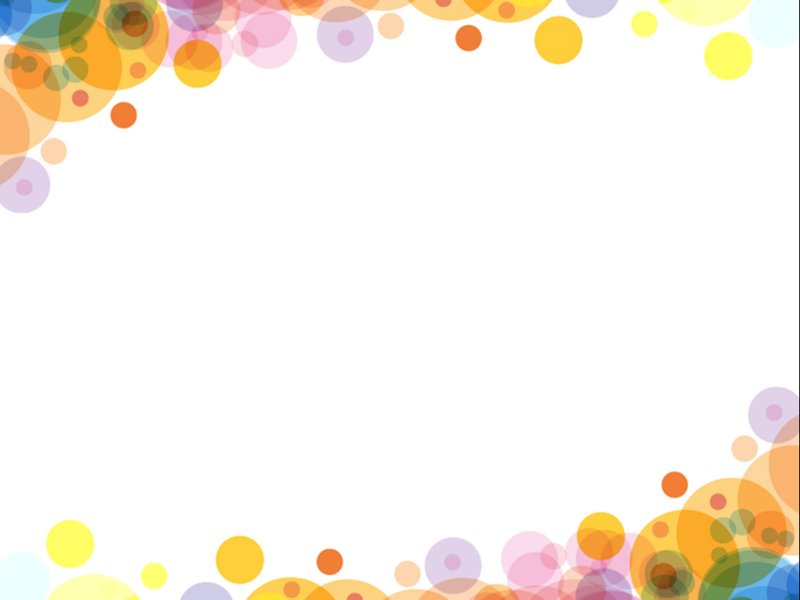 Дидактическое пособие «Сердце  комплиментов»
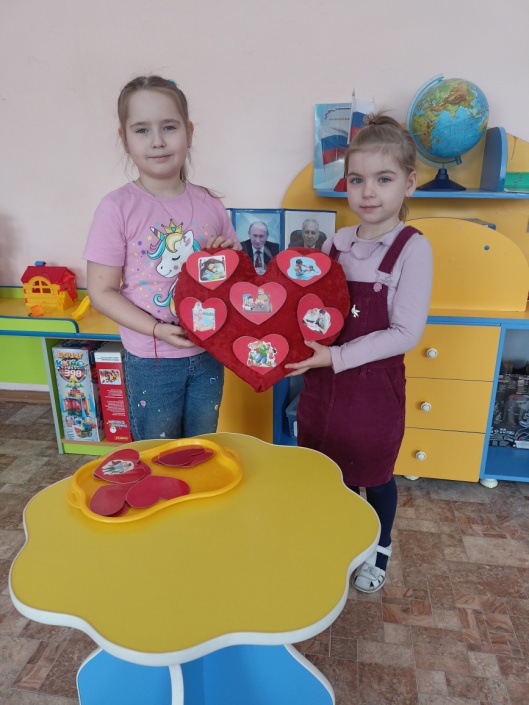 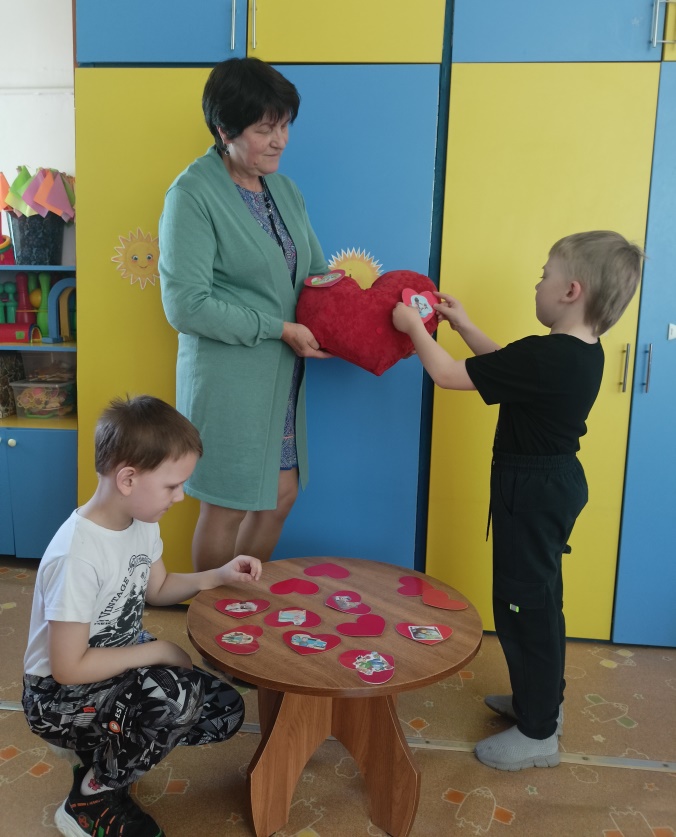 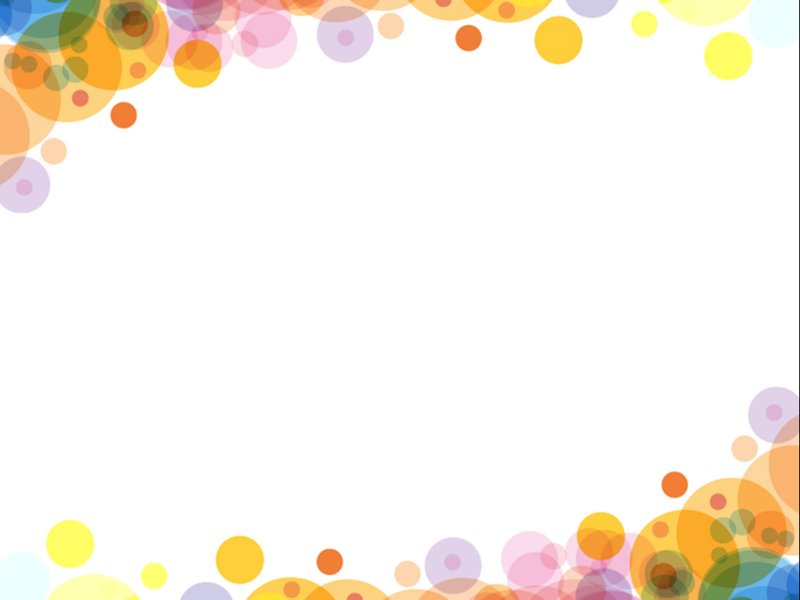 Деловая игра «Использование наглядных пособий по  приобщению детей к семейным ценностям»
Воспитатель МБДОУ ДС № 7 г. Кузнецка
 Кашаева Ирина Николаевна